Общие принципы физиологии. Нервная регуляция функций организма.
Виды сдачи задания – устный доклад с презентацией, проектное решение задачи или проблемного вопроса
Физиология как наука.

План:
Предмет физиологии
История развития науки
Методы исследования в современной физиологии
Основные понятия физиологии
Принципы регуляции физиологических функций
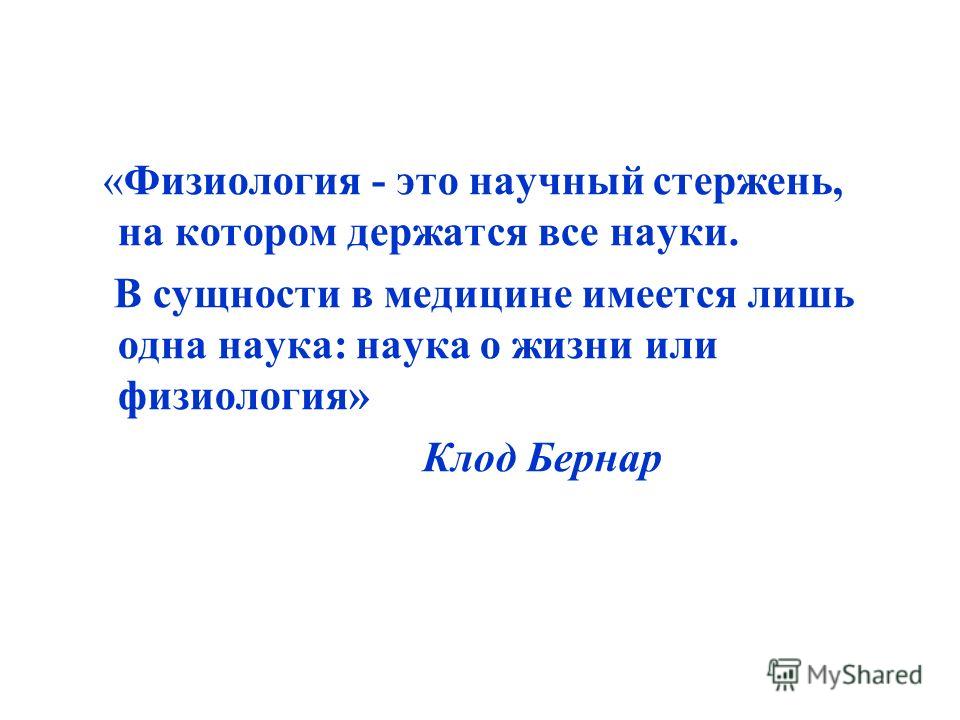 Физиология (от греч. physis - природа, logos – учение) – это наука о нормальных процессах жизнедеятельности организма, составляющих его физиологических систем, отдельных органов, тканей, клеток и субклеточных структур.

Предметом изучения физиологии является здоровый человеческий организм.
Задачи физиологии человека:
1.Исследование механизмов функционирования клеток, тканей, органов, систем организма человека в целом
2. Изучение механизмов регуляции функций органов и систем организма.
3. Выявление реакций человеческого организма и его систем на изменение внешней и внутренней среды.
Уровни изучения физиологических процессов:

 организменный - функции целостного организма (поведение человека),
 системный - функции отдельных систем (пищеварение, выделение…), 
 органный - функции органов (печень, почки…), 
 тканевой - функции тканей (мышечной, нервной…), 
 клеточный - функции клеток (нейронов, лейкоцитов…), 
 субклеточный - ионные и молекулярные основы физиологических механизмов, их функционирование.
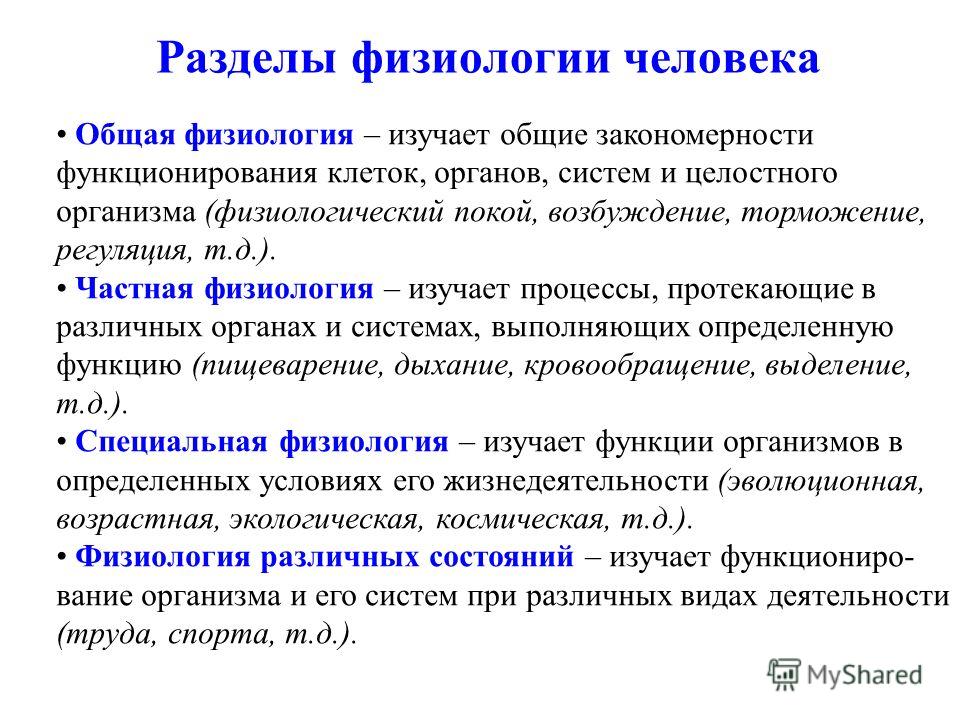 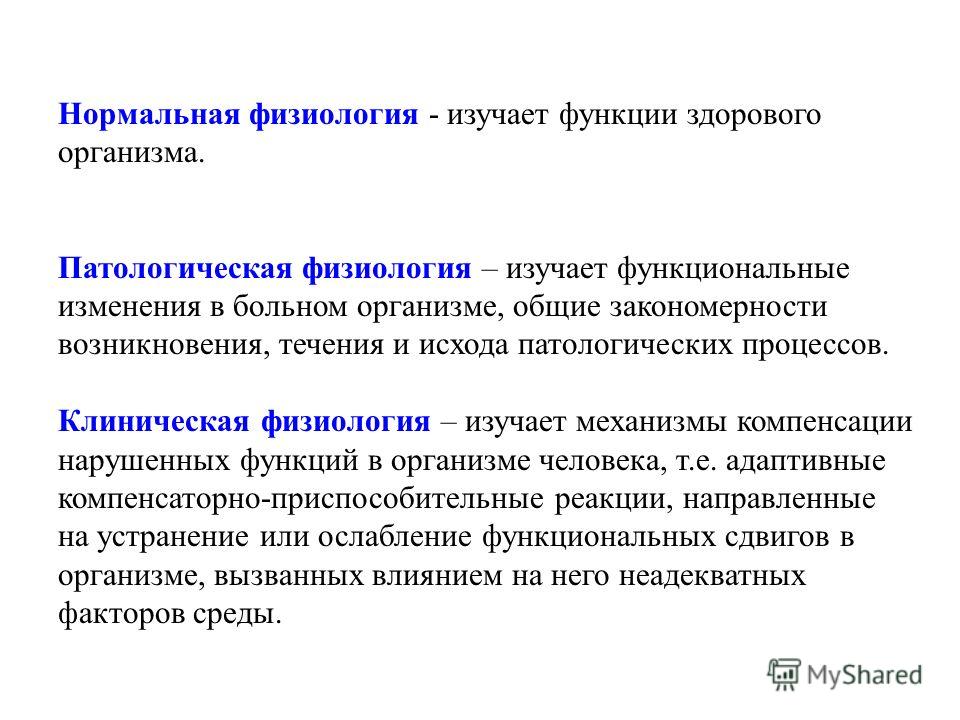 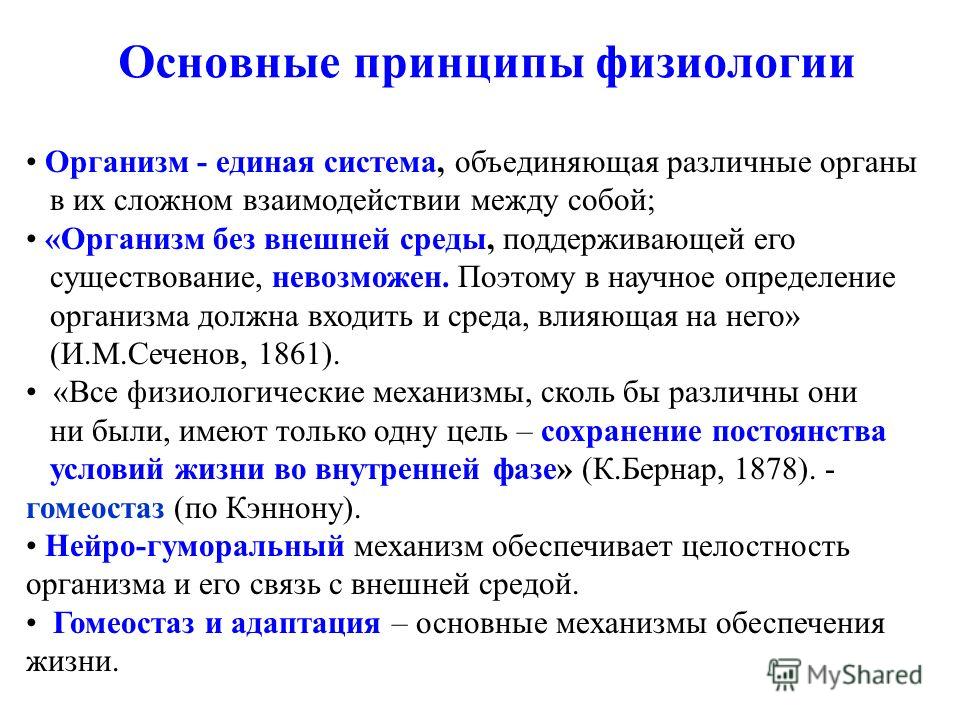 Связь физиологии с другими науками
Фундаментальные биологические науки – физика, химия (биофизика и биохимия);
Морфологические науки - цитология, гистология, анатомия;
Самостоятельные науки - фармакология и токсикология;
Является основой возникновения патологической физиологии;
Клинические дисциплины - терапия, хирургия, акушерство, эндокринология, психиатрия, офтальмология и т.д.
Является базой для психологии (физиология центральной нервной системы, высшей нервной деятельности, сенсорных систем, психофизиология).
2. История развития науки
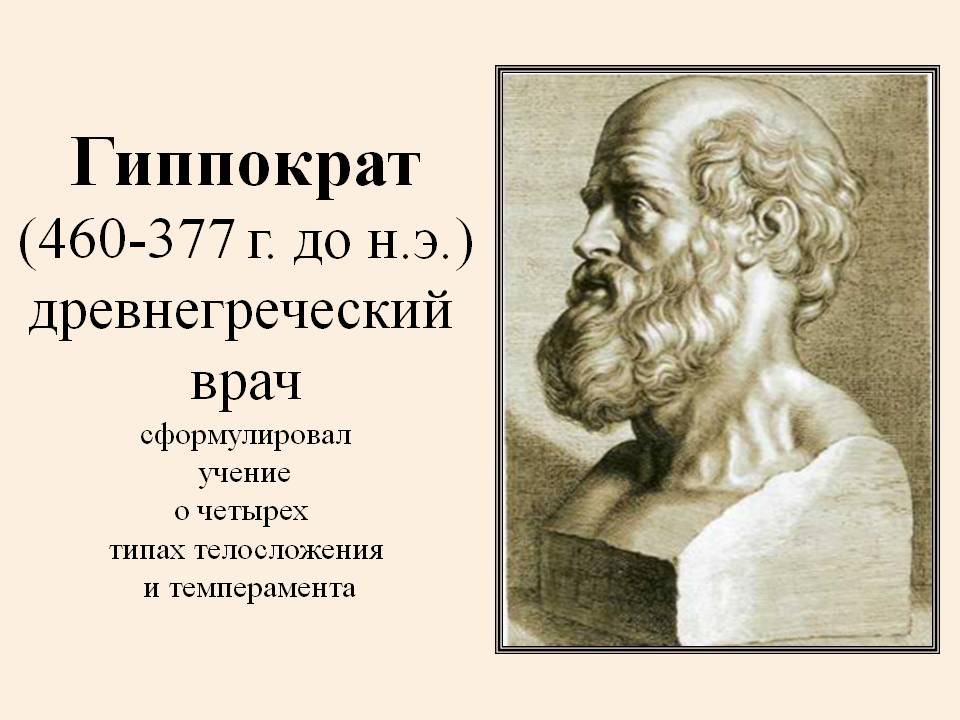 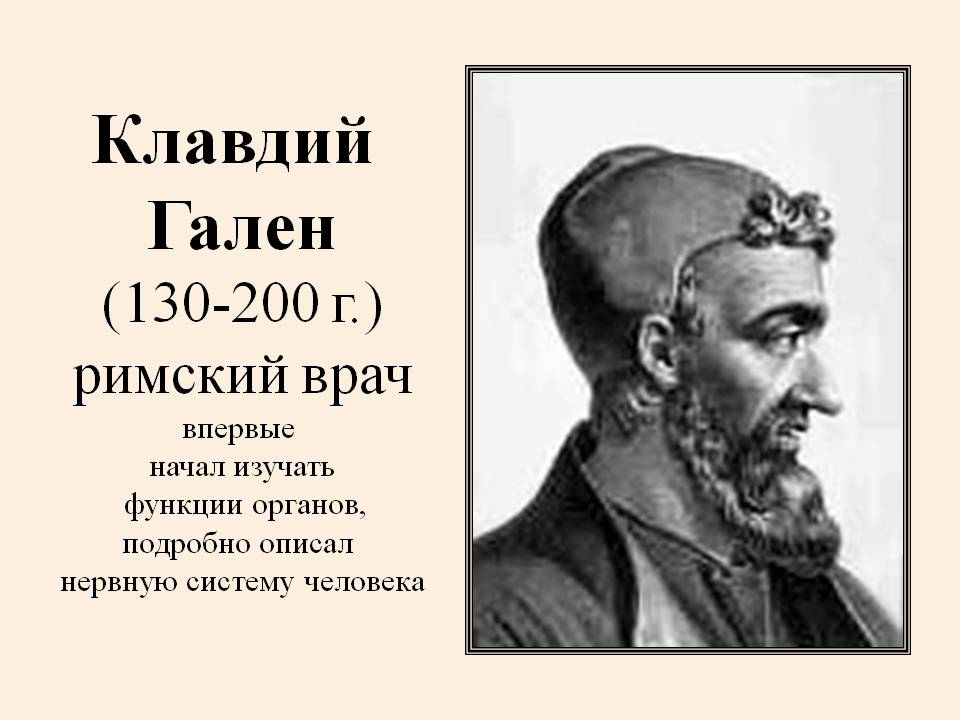 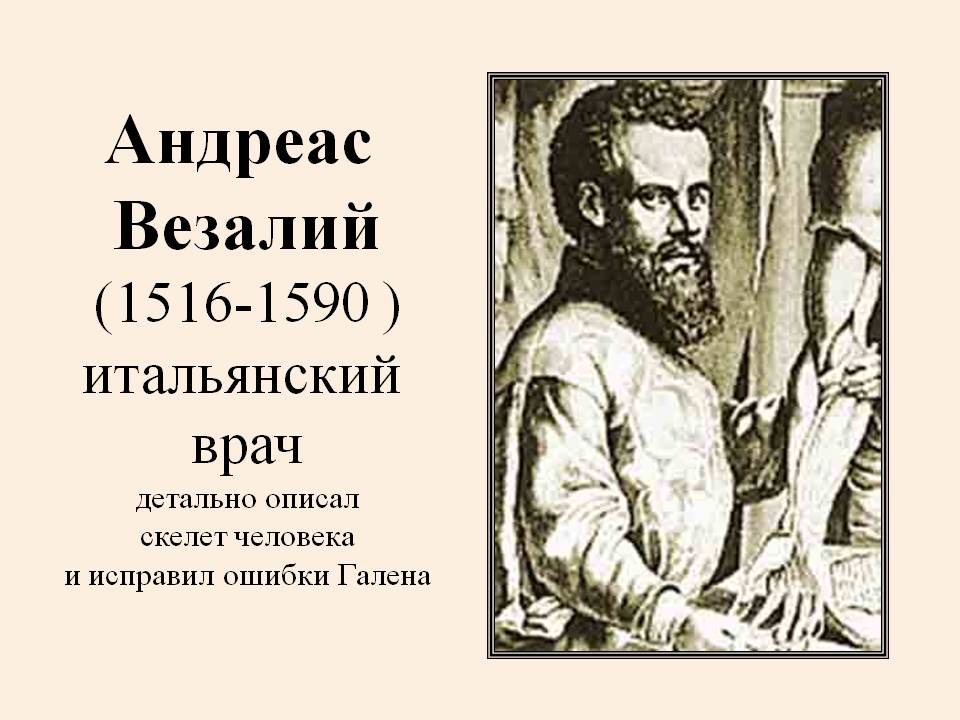 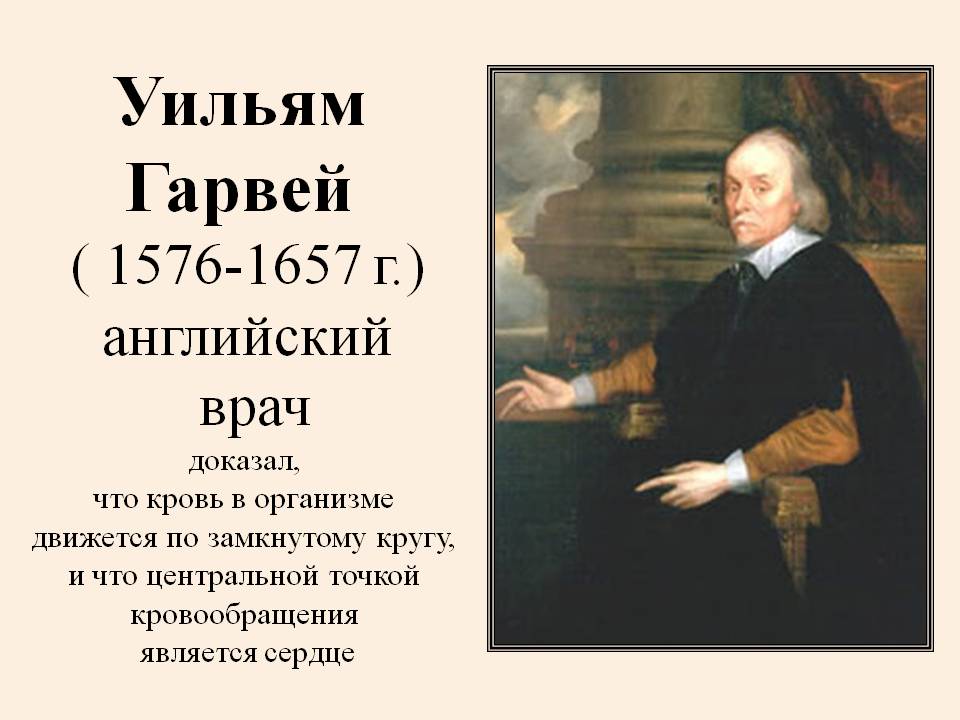 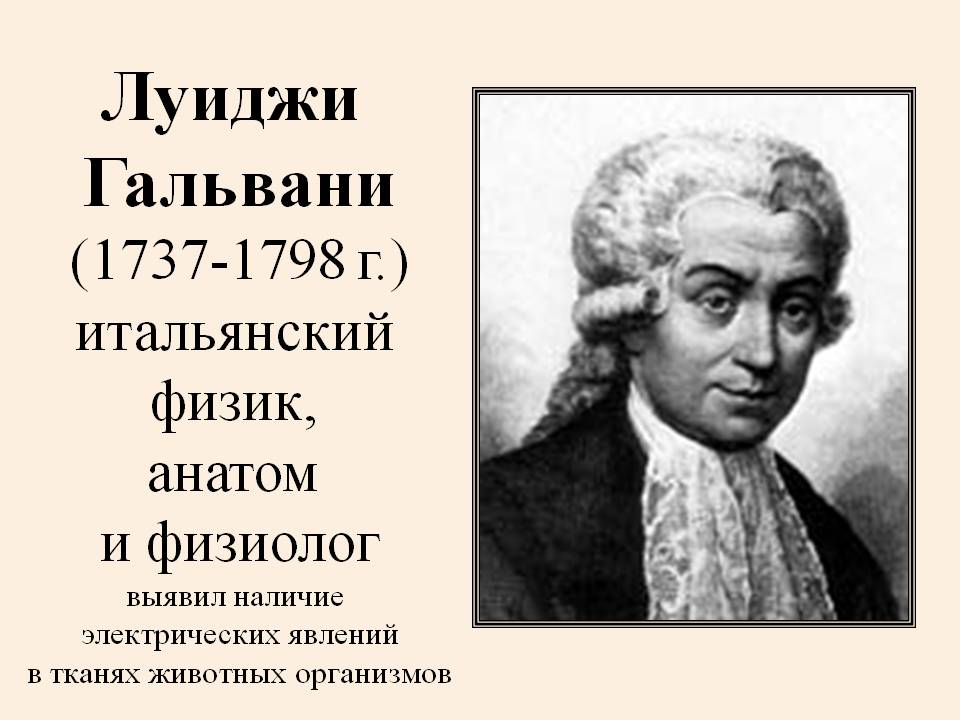 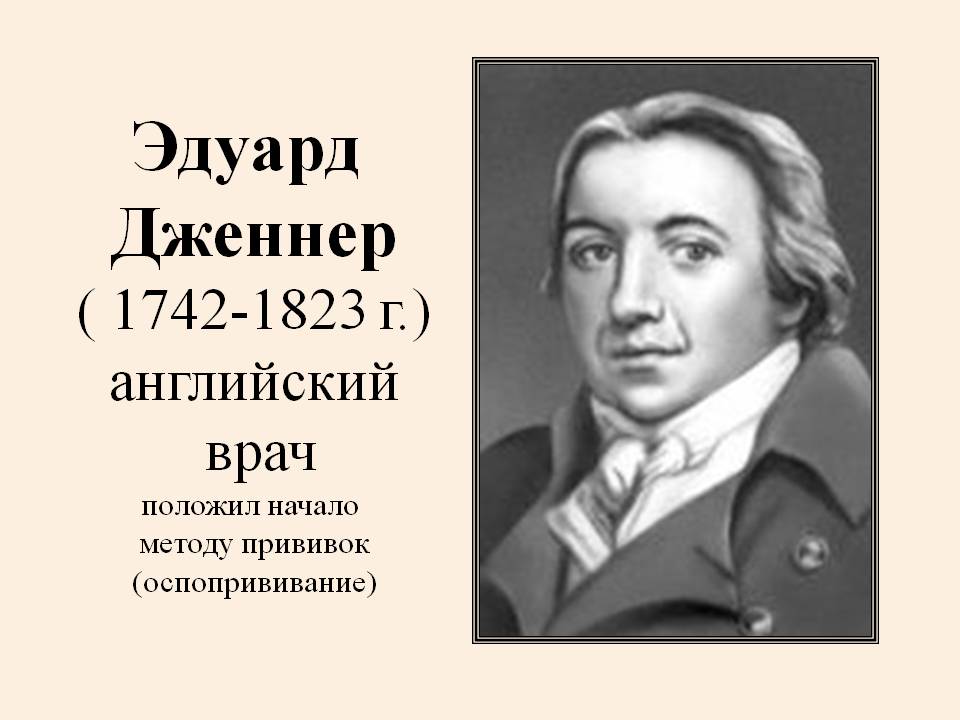 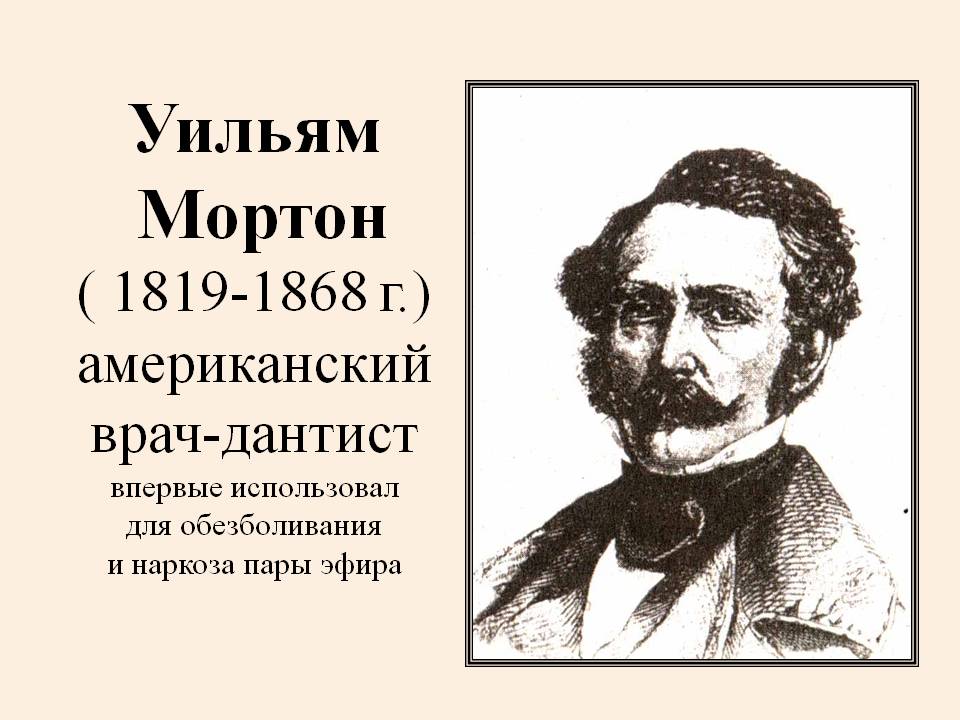 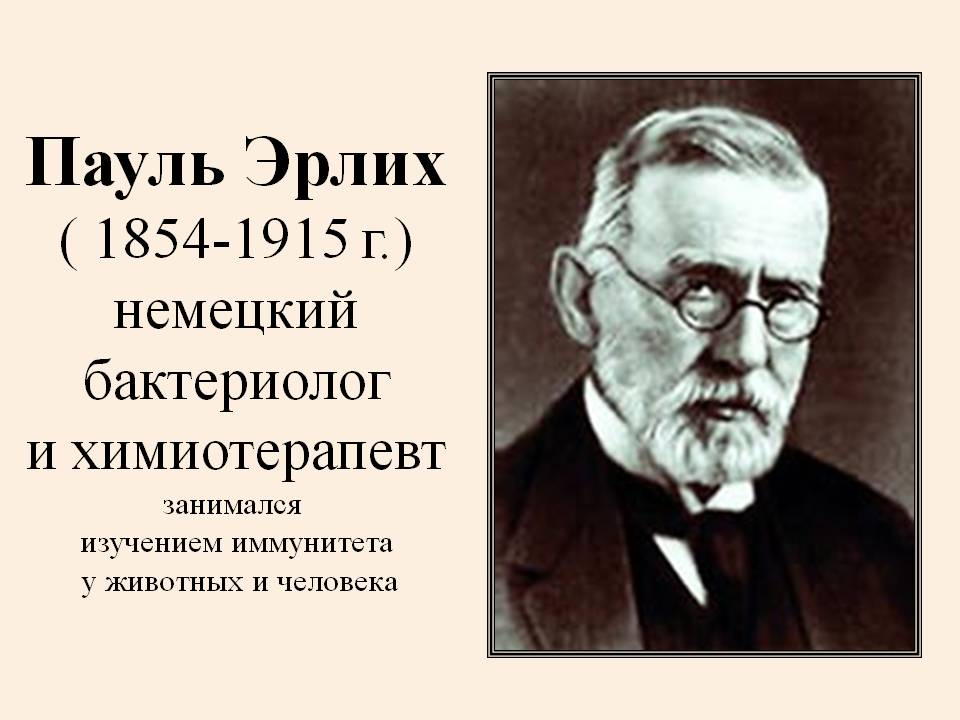 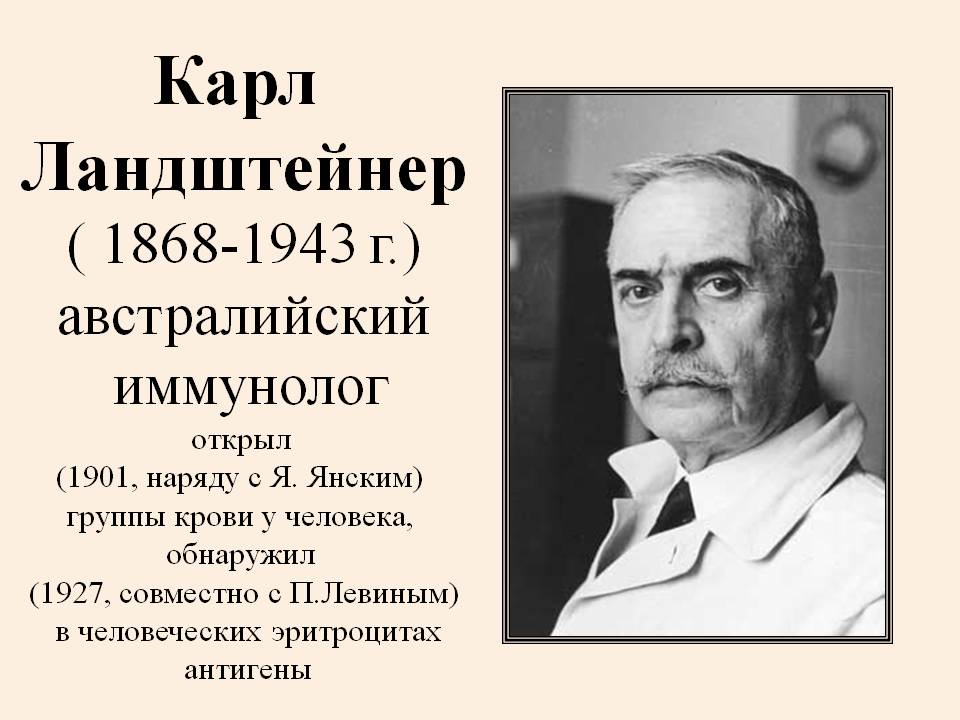 В истории развития отечественной физиологии выделяют два больших периода:
1) допавловский (до 1883 г.);
2) павловский.

Особенности допавловского периода развития физиологии:
1. Функция изучалась на отдельных органах, не учитывалась целостность организма.
2. Не изучалось влияние нервной системы на функции организма в целом и отдельных его органов.
3. Не изучалось влияние факторов внешней среды на функциональное состояние организма человека.
4. Господствовал аналитический подход к изучению функций организма (объясняемый предмет рассматривается, как целое, которое предстоит разложить на части).
5. Из методов исследования в физиологии применялись только наблюдения и острый опыт.
Особенности павловского периода развития физиологии:

1. В физиологии господствует метод хронического эксперимента для изучения функций организма, но острый опыт продолжает существовать.
2. Изучение функций органов происходит на целостном организме.
3. Учитывается влияние нервной системы и гуморальных факторов в регуляции деятельности органов и их систем.
4. Учитывается влияние внешней среды на организм.
5. Преобладает системный подход к изучению функций организма и отдельных его органов (объясняемый предмет рассматривается как часть некоторого целого).
Принципы павловской физиологии:

1. Организм – это единое целое, которое обладает способностью к саморегуляции своих функций.

2. Принцип единства организма и внешней среды. Человек тонко приспособлен к той среде, в которой он живет. При изменении условий среды изменяется и организм, возникают болезни, дезадаптация.

3. Принцип нервизма. Нервизм – это направление в физиологии и медицине, которое стремится распространить влияние нервной системы на как можно большее количество функций организма.
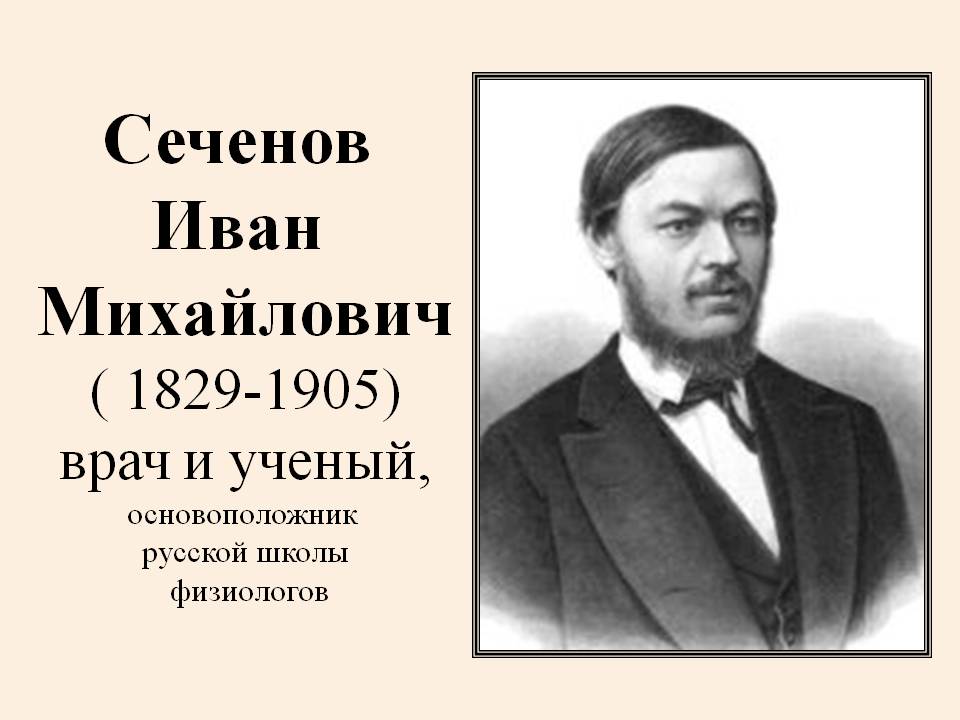 Бехтерев 
Владимир 
Михайлович
 (1857-1927)
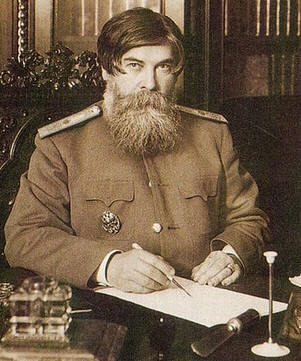 невропатолог и психиатр
 
основоположник рефлексологии и патопсихологического направления в России
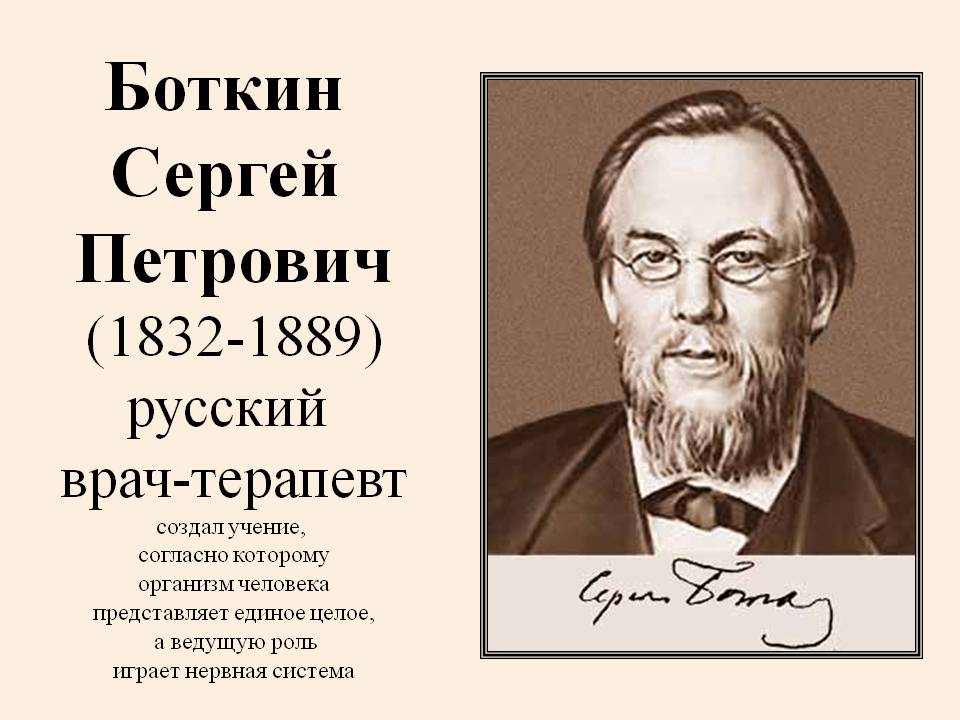 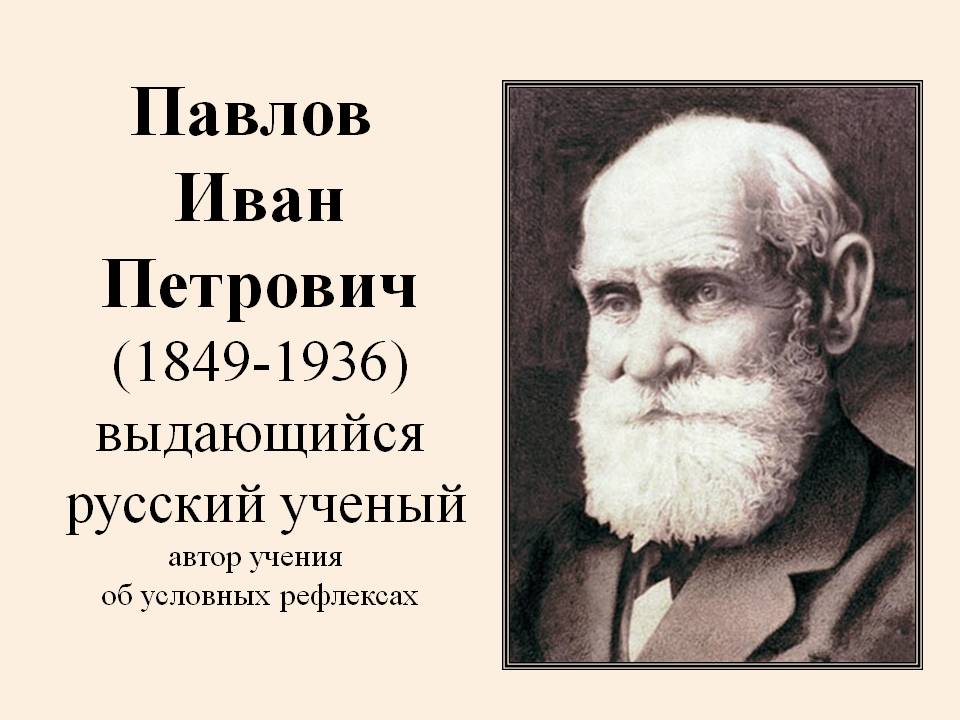 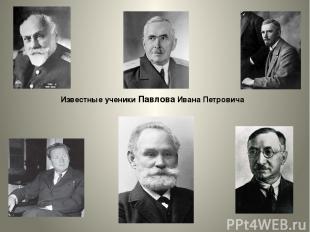 Леон Абгарович Орбели
Константин Михайлович Быков
Борис Петрович Бабкин
Пётр Кузьмич Анохин
Петр Степанович Купалов
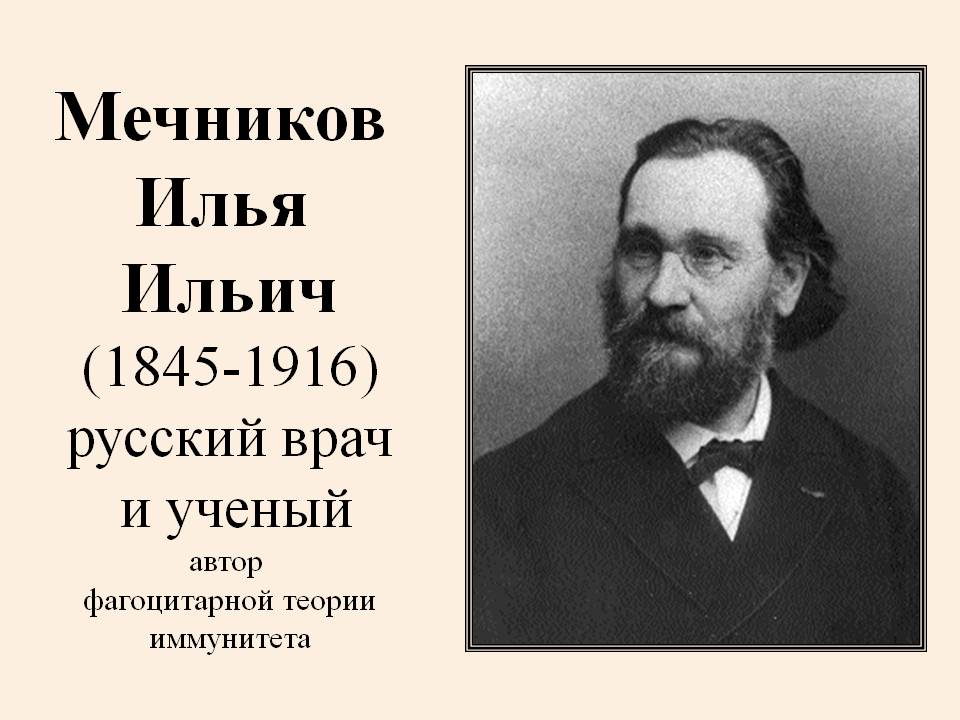 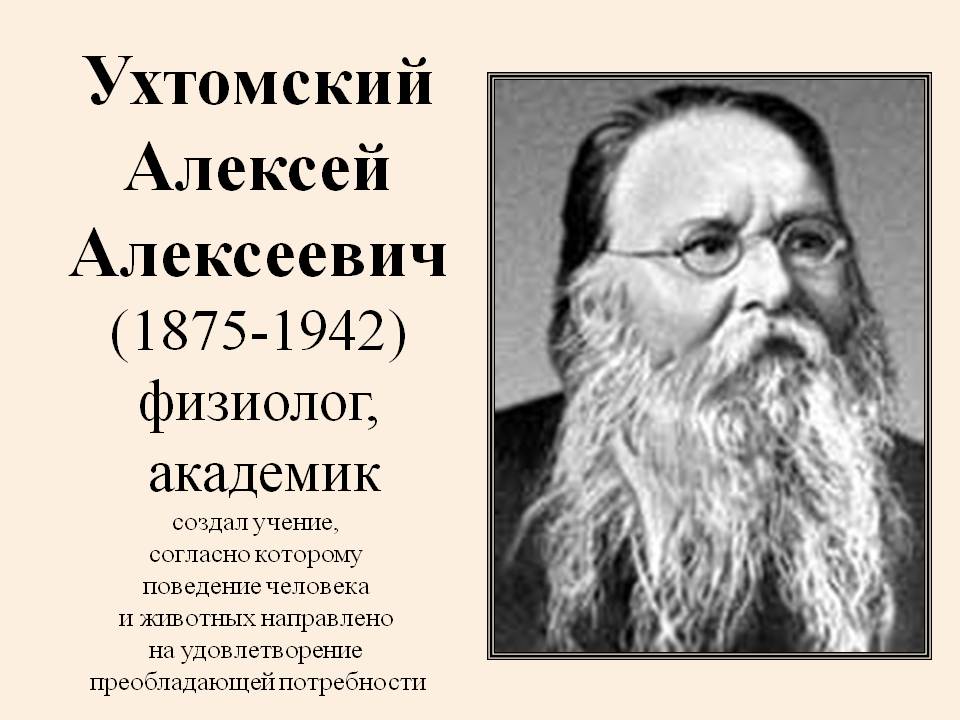 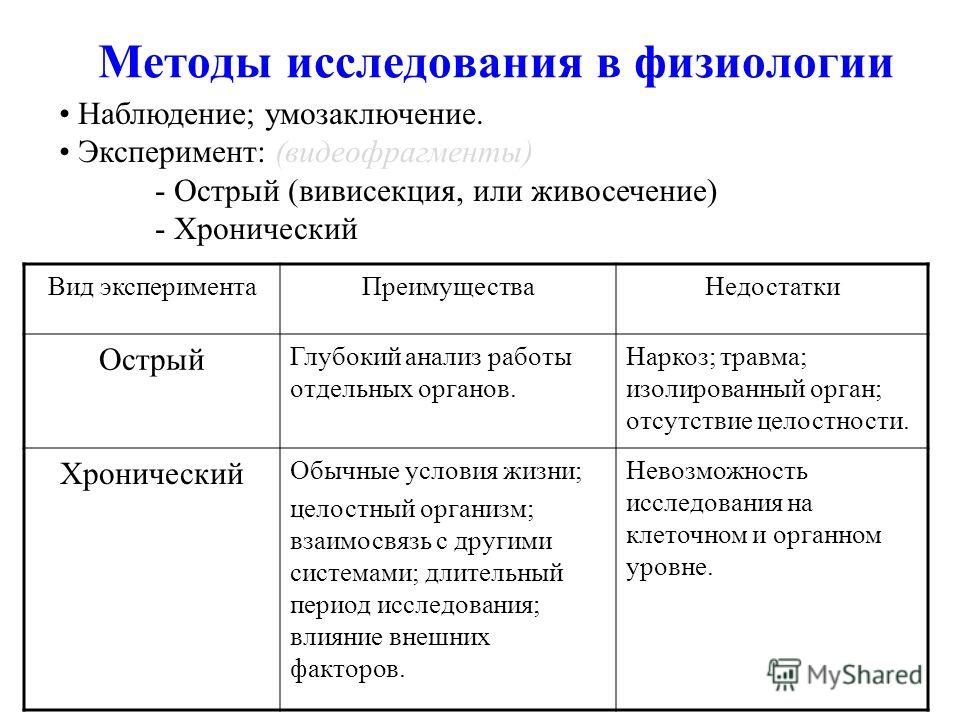 Экспериментальные методы:

Экстирпация 
Фистульный метод 
Метод катетеризации
Метод денервации 
Методы, основанные на использовании инструментов и оборудования.
Графическая регистрация
Электрокардиограф
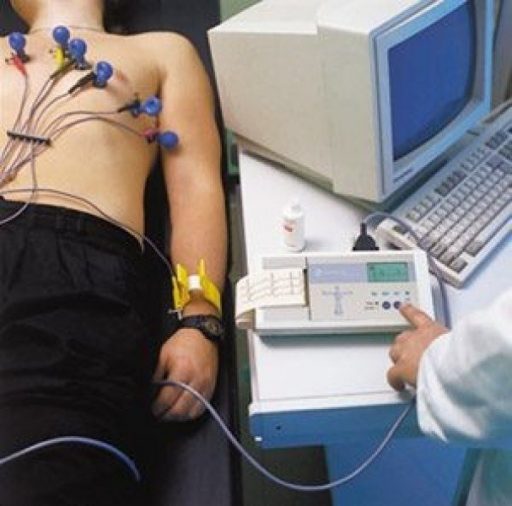 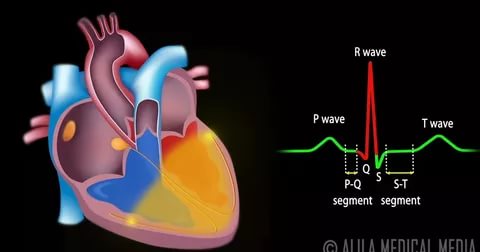 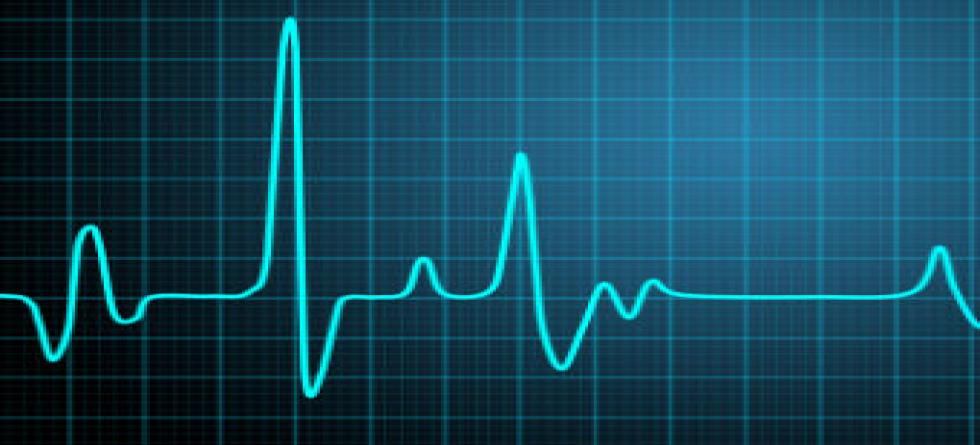 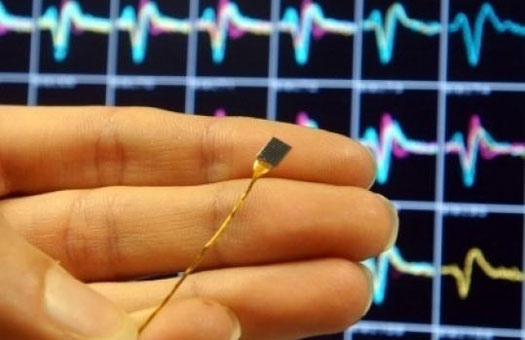 Микроэлектроды
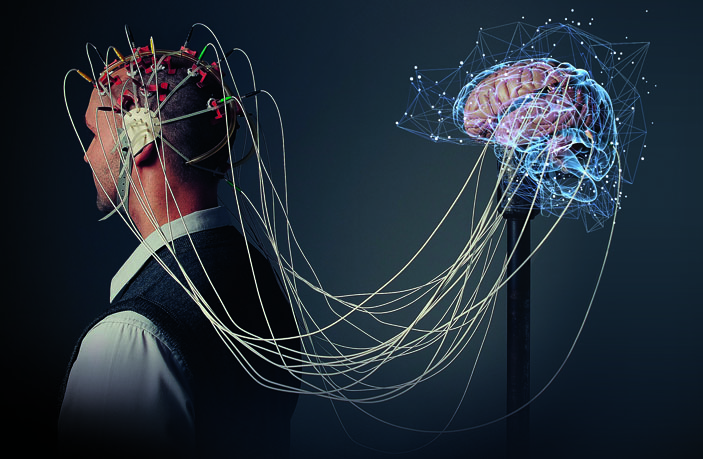 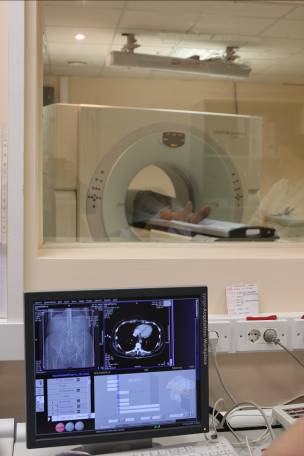 Радионуклидные методы физиологии
Химические и биохимические методы
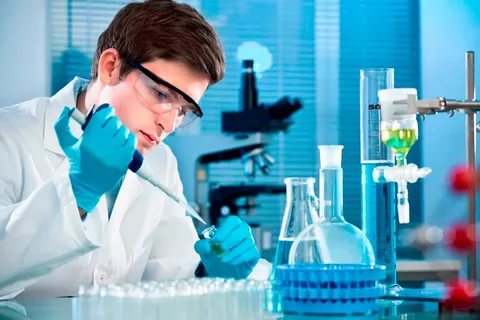 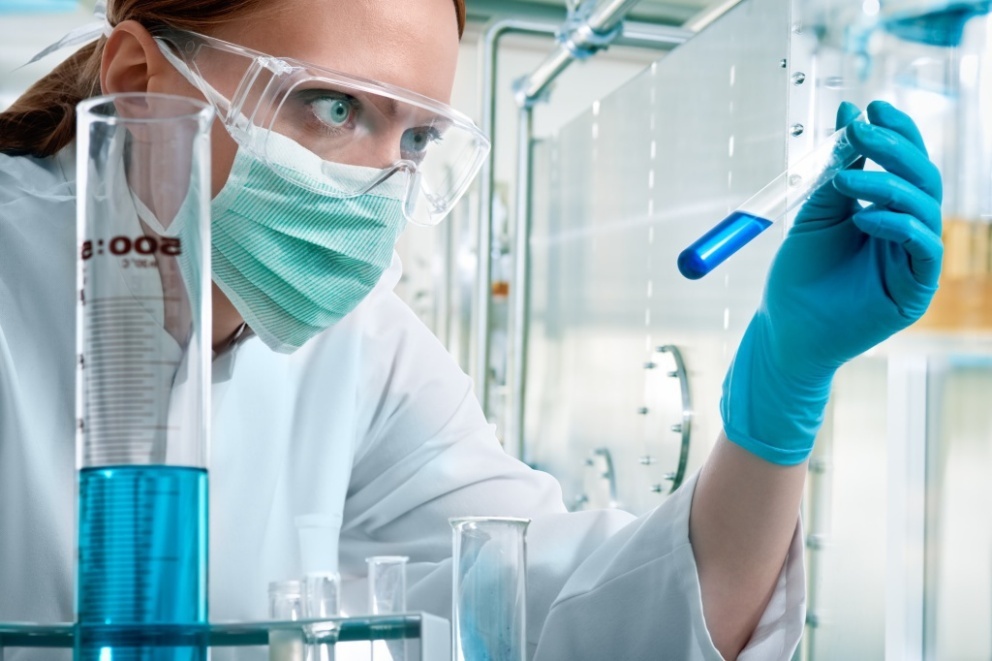 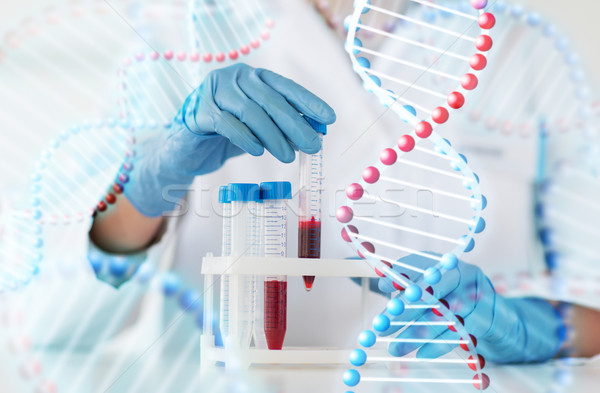 Методы патологической физиологии
 моделирование (на живом объекте и  in vitro)
 теоретический анализ.

Клинические исследования:
 - биохимические; 
- химические; 
- физические; 
- гистохимические; 
- морфологические; 
- статистические 
и прочие
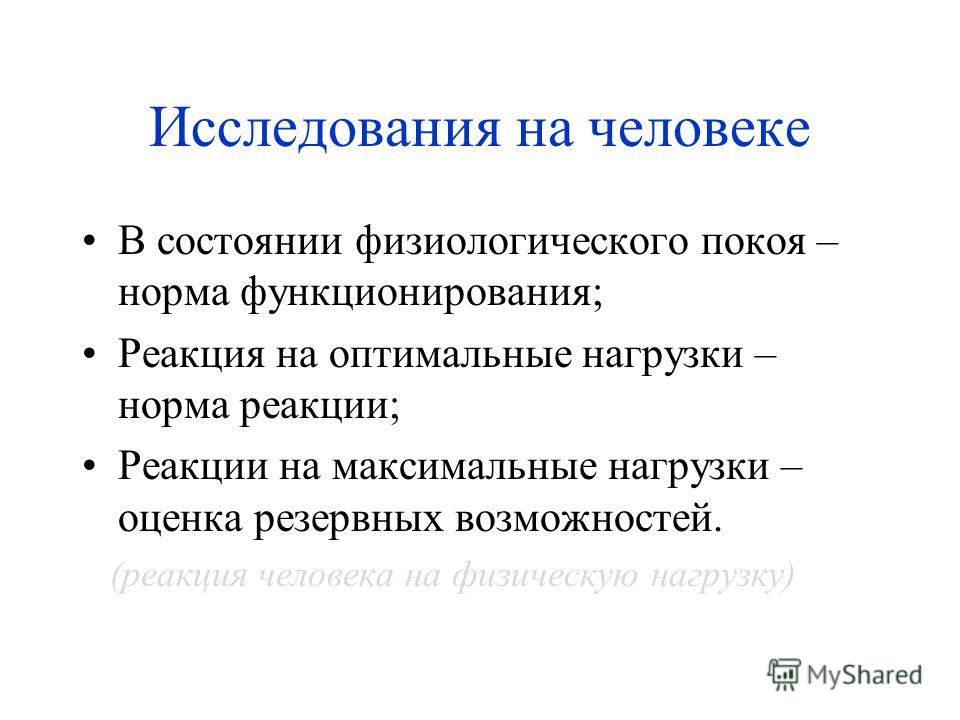 4. Основные понятия физиологии
Функция – проявление строго специализированной деятельности органа или физиологической системы

Регуляция функций - это целенаправленное воздействие одной подсистемы на состояние другой
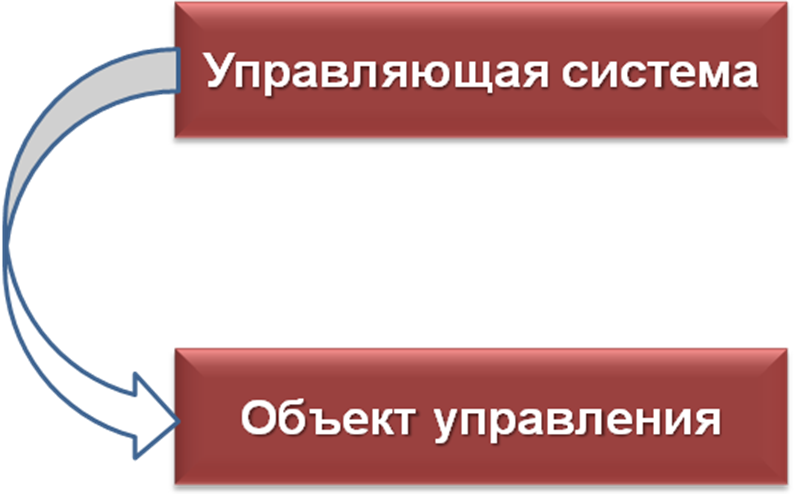 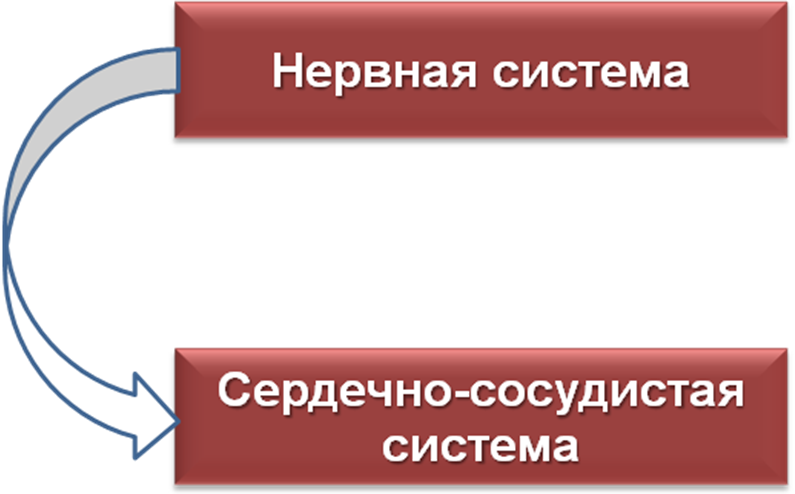 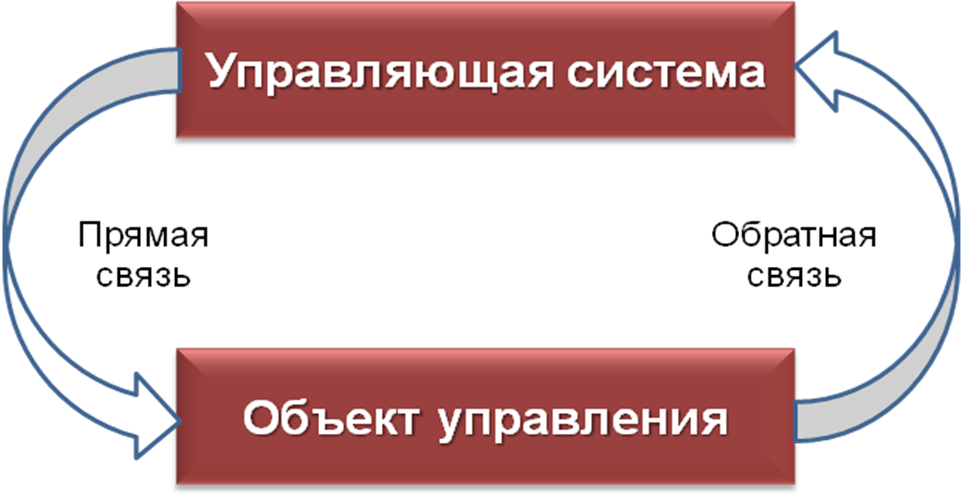 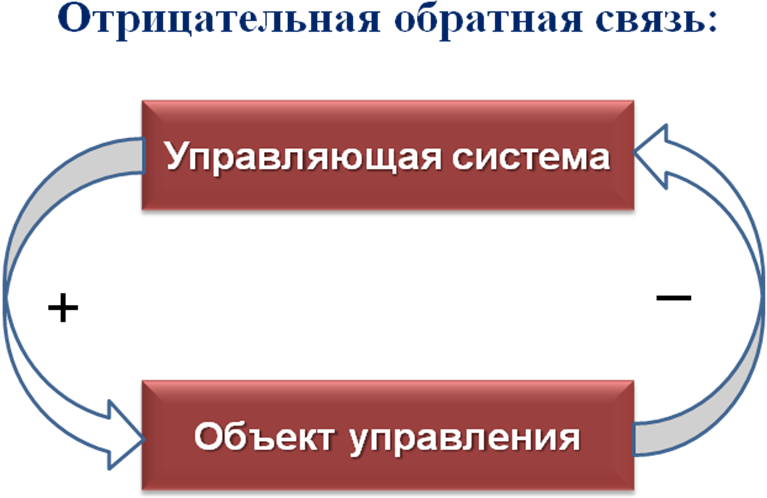 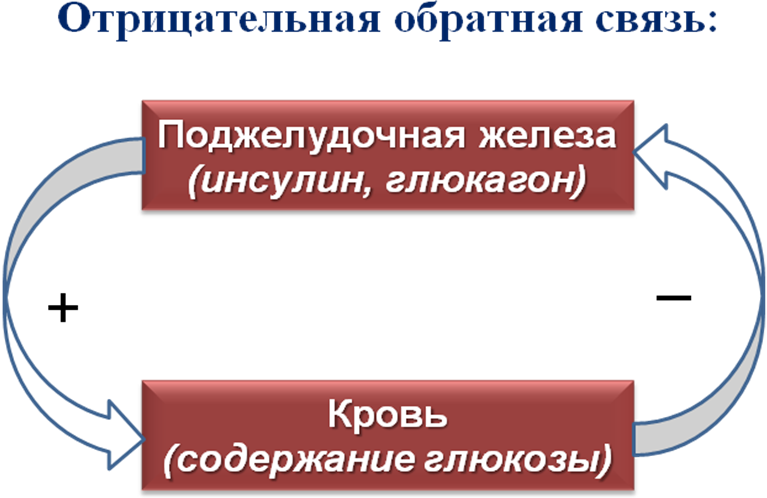 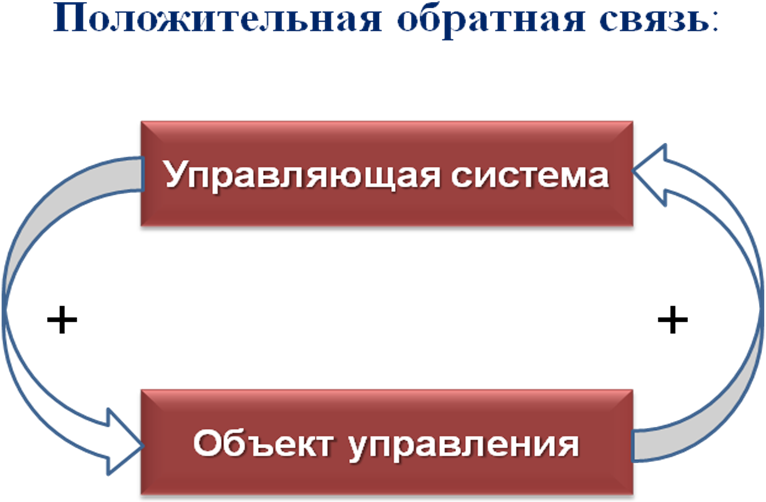 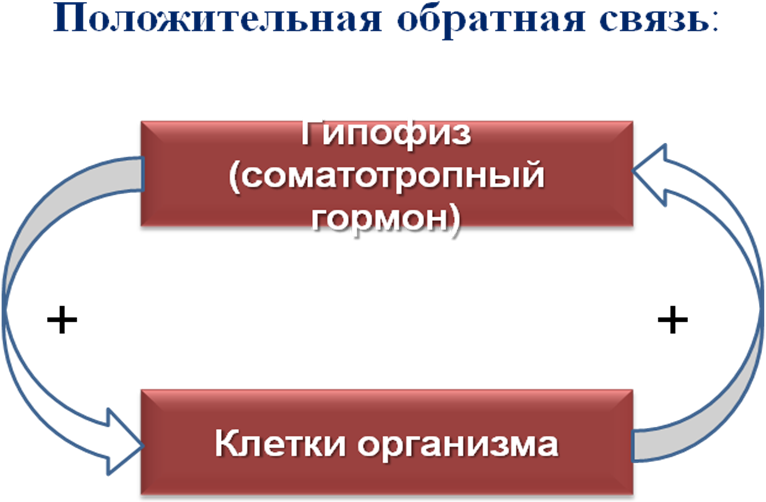 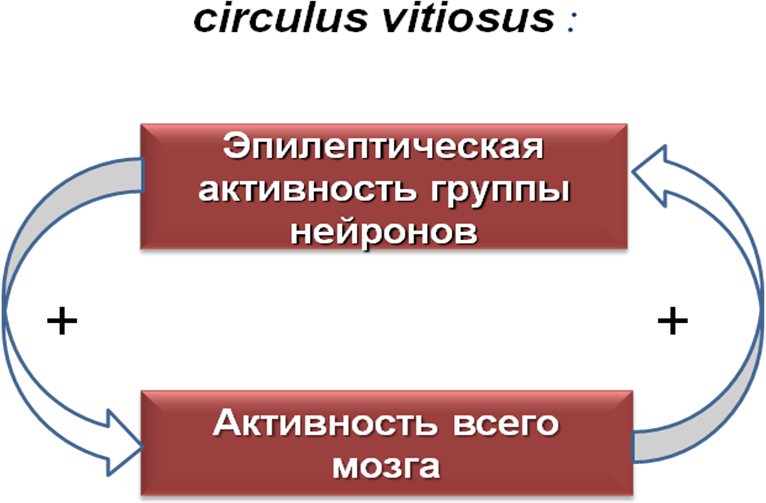 Механизмы управления: 
 нервные
 гуморальные
единая нейро-гуморальная система регуляции
Функциональная система – это динамическое структурно-функциональное образование, работа всех элементов которого направлена на достижение полезного для организма в целом результата
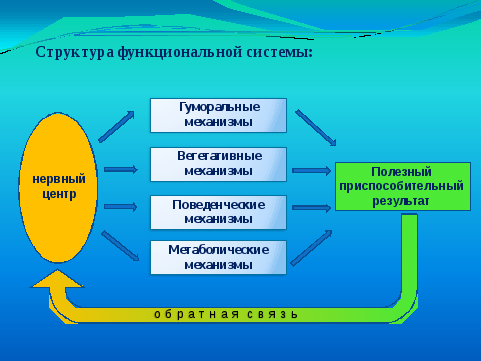 Свойства функциональных систем:

 динамичность – одни и те же органы и ткани входят в состав различных систем;

 способность к саморегуляции – системы изменяют свою работу (распадаются) после достижения требуемого результата;

 наличие обратной связи, которая обеспечивает регуляцию системы.
Адаптация – процесс приспособления организма к меняющимся условиям среды – общеприродным и производственным, социальным. 
		Адаптацией называют все виды врождённой и приобретённой приспособительной деятельности организмов с процессами на клеточном, органном, системном и организменному уровнях… Адаптация поддерживает постоянство внутренней среды организма, то есть гомеостаз.
Гомеостаз – совокупность скоординированных реакций организма, направленных на поддержание постоянства внутренней среды организма.
Физиологическая норма – это среднестатистический показатель параметров и характеристик жизнедеятельности здоровых людей, а также интервалы, в пределах которых они изменяются в соответствии с гомеостазом.
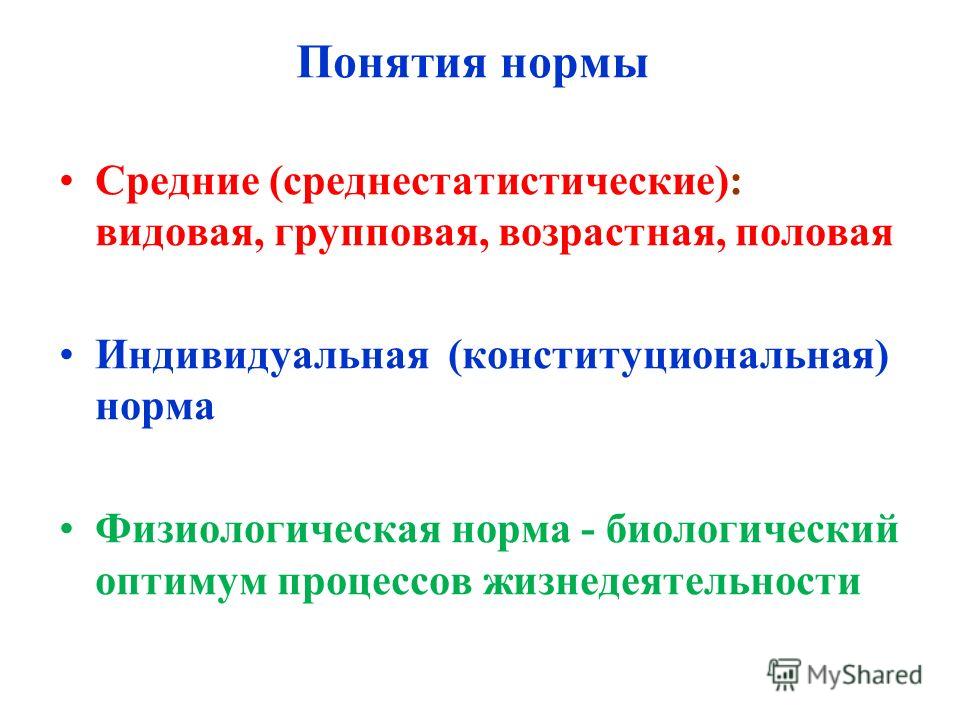 Принципы регуляции физиологических функций

•Множественность регуляторных контуров. Одиночных регулирующих контуров в живых структурах не существует, практически всегда имеются комплексы взаимодействующих между собой механизмов внутри одиночной клетки, внутри органа или системы органов и на уровне организма. 

• Избыточность гомеостатического регулирования зависит от важности жизненного параметра. Чем более важен жизненный показатель, тем больше систем в организме используется для его регуляции.
Иерархия. Среди различных регуляторных контуров наблюдается иерархичность. Например, гипоталамус контролирует эндокринные функции клеток передней доли гипофиза, тропный гормон которой (АКТГ) в свою очередь контролирует функцию коры надпочечников, а выделяемый последней кортизол, принимает участие в поддержании (в дополнение к инсулину) уровня глюкозы в крови.

• Приоритеты. Поддержание постоянства внутренней среды — более важная задача, чем интересы клетки, группы клеток или отдельного органа.